FJERNVARMEKONVERTERING I MELBY
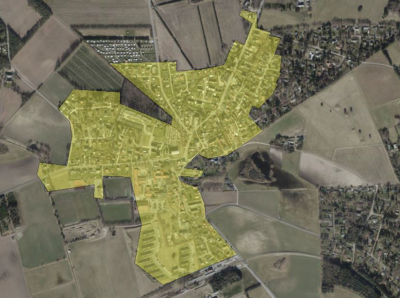 Program
Velkommen og status
Pris for et standard hus
Hvorfor vælge fjernvarme
Melby fjernvarme trace
Fjernvarme anlægsetaper
Tilslutningsforløb
Unitordning
Hvad skal jeg selv gøre
Velkommen og status på Melby fjernvarmeprojekt
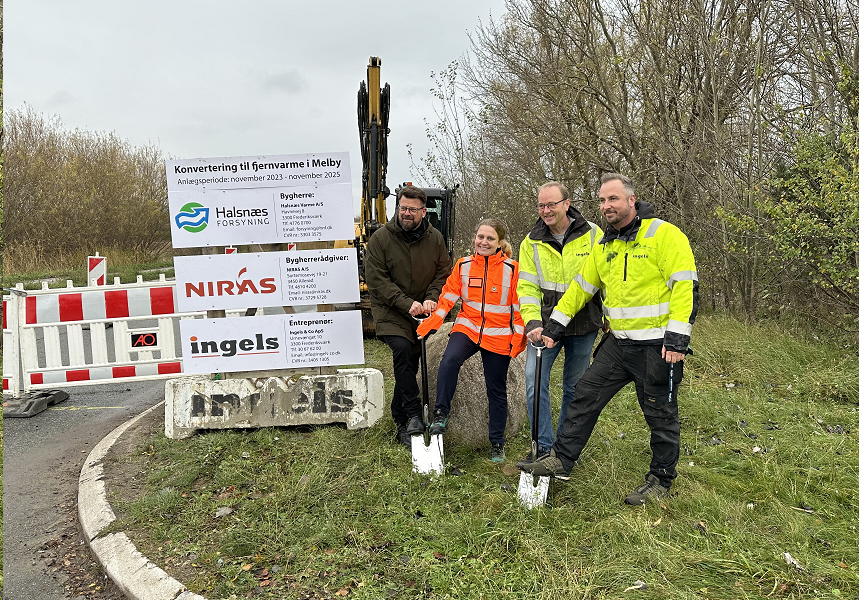 Tilmeldte til fjernvarme i Melby
54 private boliger

Kommunale bygninger
[Speaker Notes: Formålet med seminaret er at præsentere et forslag til en samlet strategi for virksomheden, som både er retningsgivende i forhold til de store udfordringer vi som branche står over for, og som er operationel både i virksomhedens løbende drift og ikke mindst som instrument for bestyrelsens strategiske arbejde.]
Velkommen og status på Ølsted fjernvarmeprojekt
[Speaker Notes: Formålet med seminaret er at præsentere et forslag til en samlet strategi for virksomheden, som både er retningsgivende i forhold til de store udfordringer vi som branche står over for, og som er operationel både i virksomhedens løbende drift og ikke mindst som instrument for bestyrelsens strategiske arbejde.]
Pris for et standard hus (130 m2 og 18,1 MWh)
[Speaker Notes: Formålet med seminaret er at præsentere et forslag til en samlet strategi for virksomheden, som både er retningsgivende i forhold til de store udfordringer vi som branche står over for, og som er operationel både i virksomhedens løbende drift og ikke mindst som instrument for bestyrelsens strategiske arbejde.]
Pris for et standard hus i 2024(130 m2 og 18,1 MWh)
[Speaker Notes: Formålet med seminaret er at præsentere et forslag til en samlet strategi for virksomheden, som både er retningsgivende i forhold til de store udfordringer vi som branche står over for, og som er operationel både i virksomhedens løbende drift og ikke mindst som instrument for bestyrelsens strategiske arbejde.]
Prisudvikling (standard hus)
* Dette er udelukkende varmepris for fjernvarmen og olie, drift og vedligeholdelse af anlæg indgår ikke.
2023 (standard hus)
* Dette er udelukkende varmepris for fjernvarmen og olie, drift og vedligeholdelse af anlæg indgår ikke.
[Speaker Notes: Formålet med seminaret er at præsentere et forslag til en samlet strategi for virksomheden, som både er retningsgivende i forhold til de store udfordringer vi som branche står over for, og som er operationel både i virksomhedens løbende drift og ikke mindst som instrument for bestyrelsens strategiske arbejde.]
Hvorfor vælge fjernvarme?
Bæredygtig varme
Fremtidssikret
forsyningssikkerhed
Fleksibel varmeforsyning – billigst mulig varme
Ingen støjgener
Fylder meget lidt
Lave investeringsomkostninger
[Speaker Notes: Formålet med seminaret er at præsentere et forslag til en samlet strategi for virksomheden, som både er retningsgivende i forhold til de store udfordringer vi som branche står over for, og som er operationel både i virksomhedens løbende drift og ikke mindst som instrument for bestyrelsens strategiske arbejde.]
Hvorfor vælge fjernvarme NU?
Lavere varmeudgifter
Rabat – Spar over 30.000 i tilslutningsbidrag
Kun anlægsgener 1 gang
[Speaker Notes: Formålet med seminaret er at præsentere et forslag til en samlet strategi for virksomheden, som både er retningsgivende i forhold til de store udfordringer vi som branche står over for, og som er operationel både i virksomhedens løbende drift og ikke mindst som instrument for bestyrelsens strategiske arbejde.]
Trace
Starter ved Havnevej, tæt på Halsnæs Forsyning

Fortsætter over markerne op til Melby st.

Ligger så vidt muligt i ubefæstede arealer

Placeret for at undgå eksisterende forsyningsledninger

Placeret for at minimere gener ved afspærring mest muligt
Fra Havnevej til Melby st.
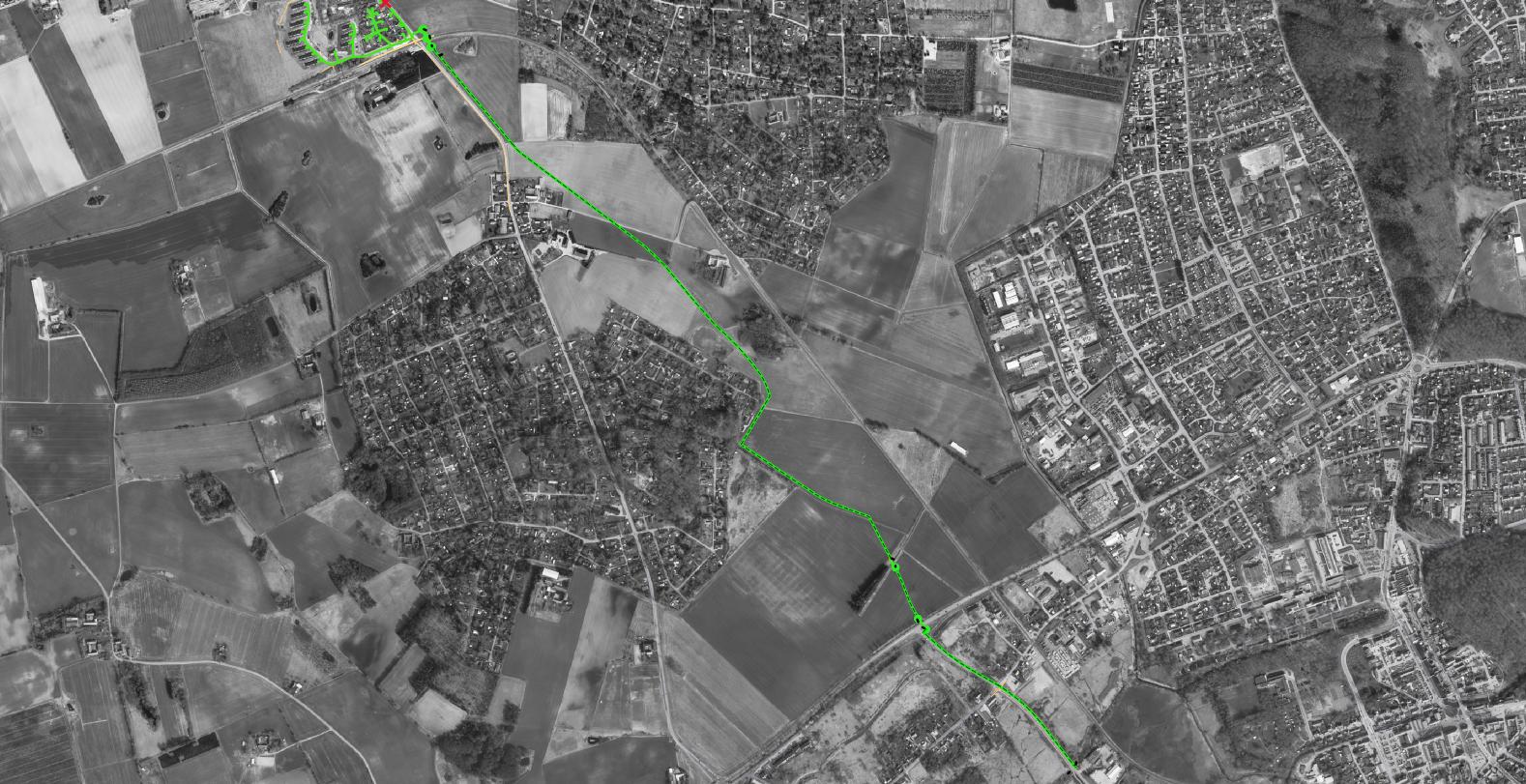 Trace
Den sydlige del af Melby
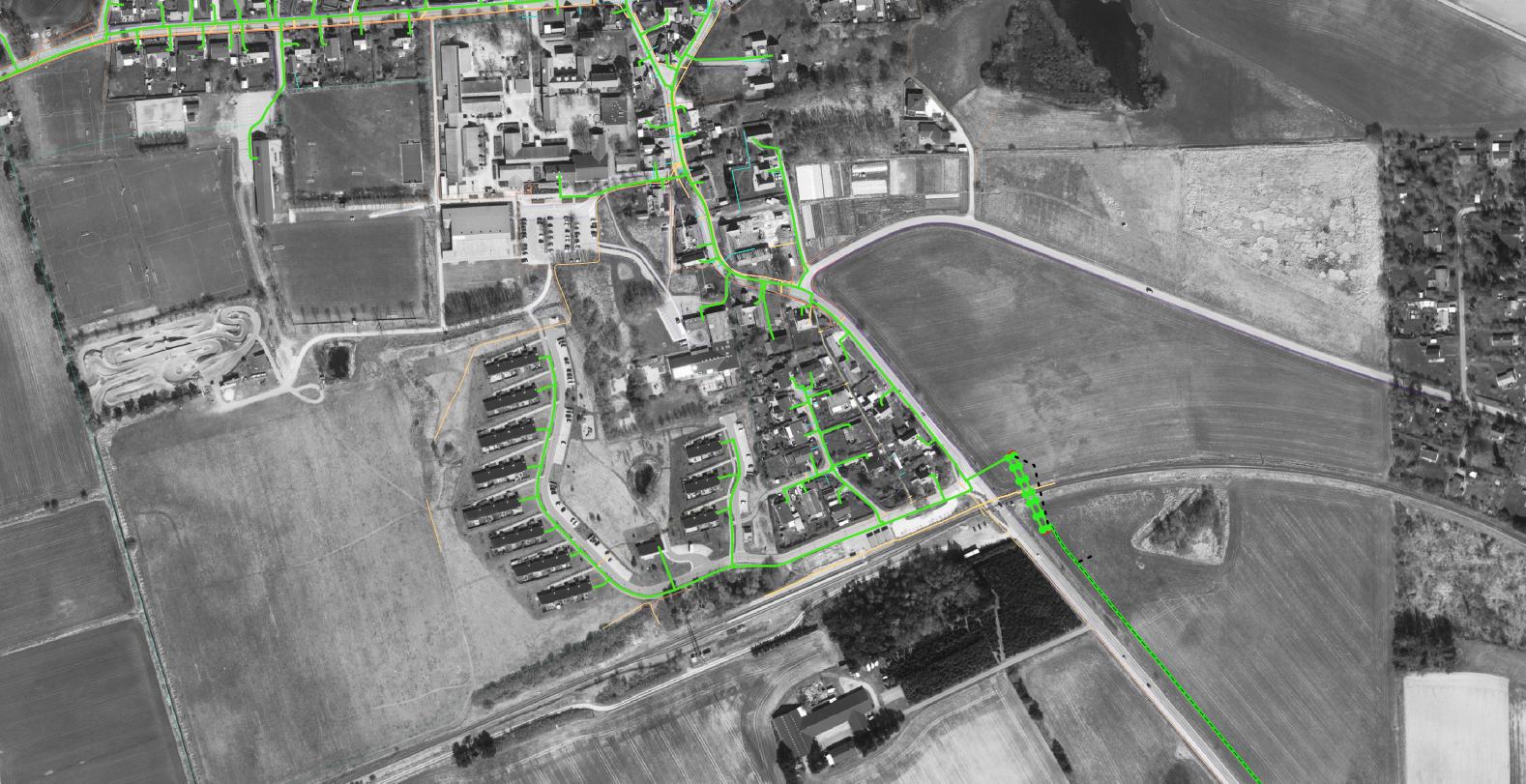 Den vestlige del af Melby
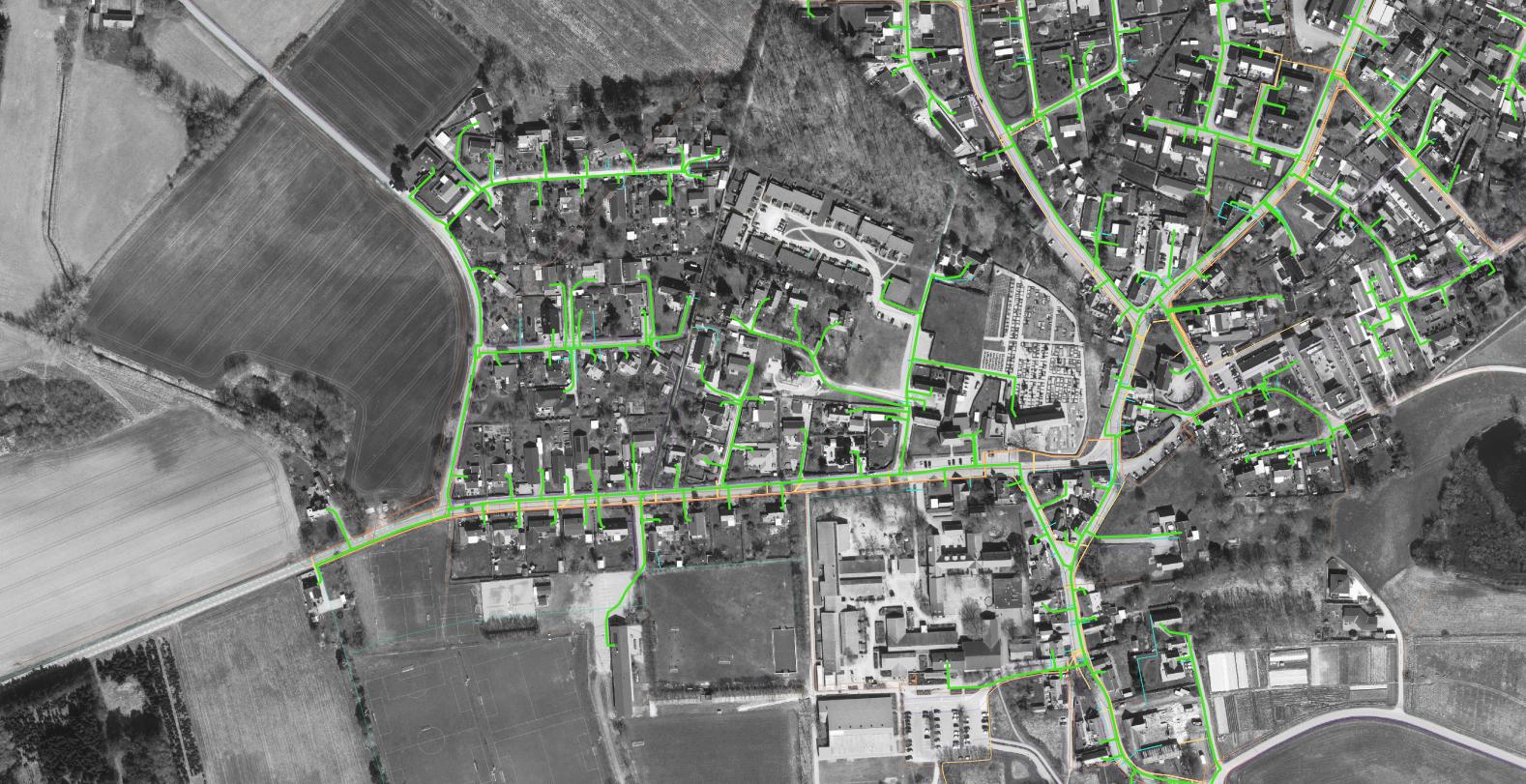 Den nordlige del af Melby
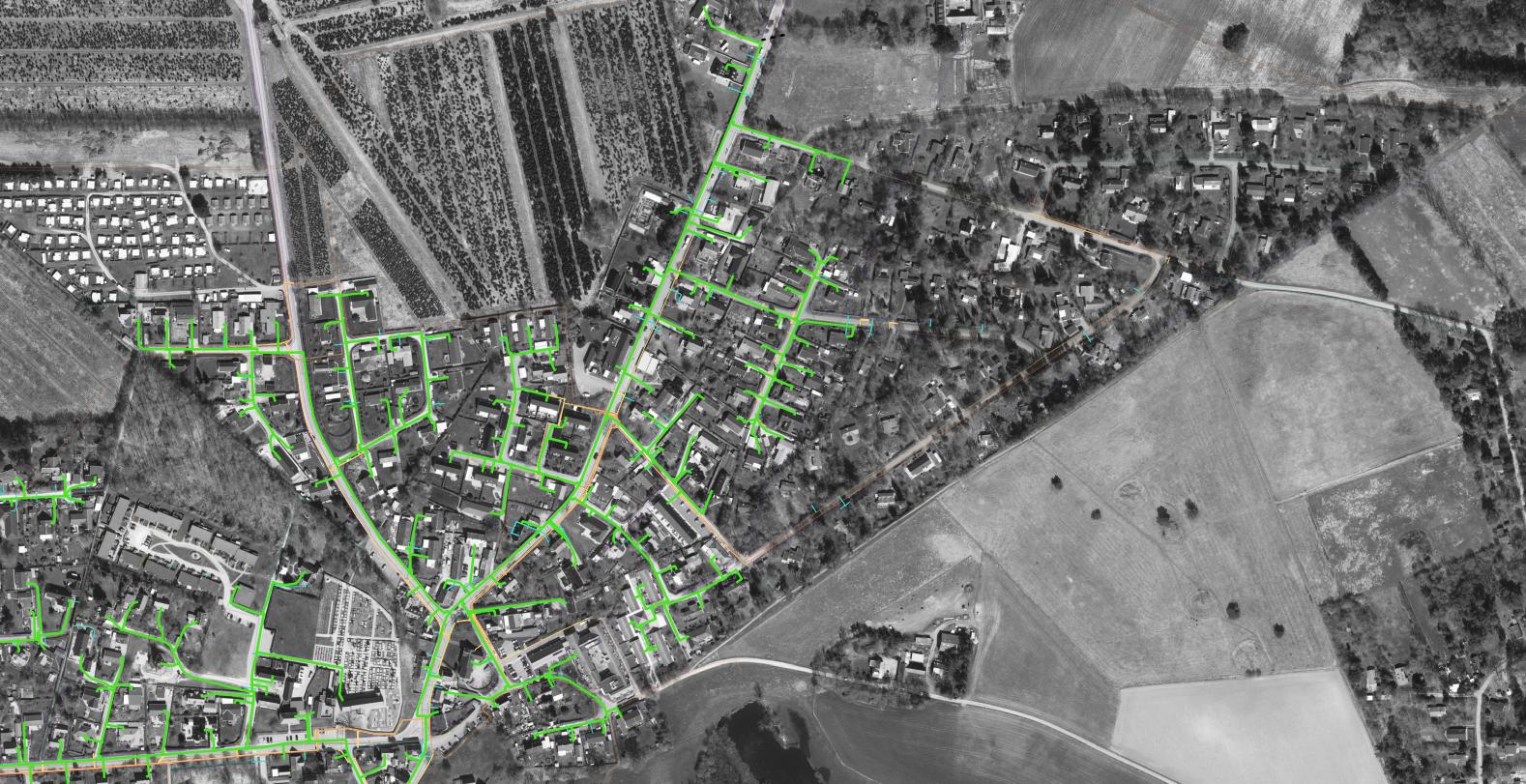 Den præsenterede etapeplan er et oplæg afstemt med entreprenøren.


Er prioriteret efter ønske fra kommunen om tilslutning af Melby Skole

Udbygningstakten sker fra syd og med nord

Ved Tollerupvej kan udbygningen ske mod enten vest eller mod nord først. Hvilke vej der udbygges først afhænger af antallet af hensigtserklæringer.
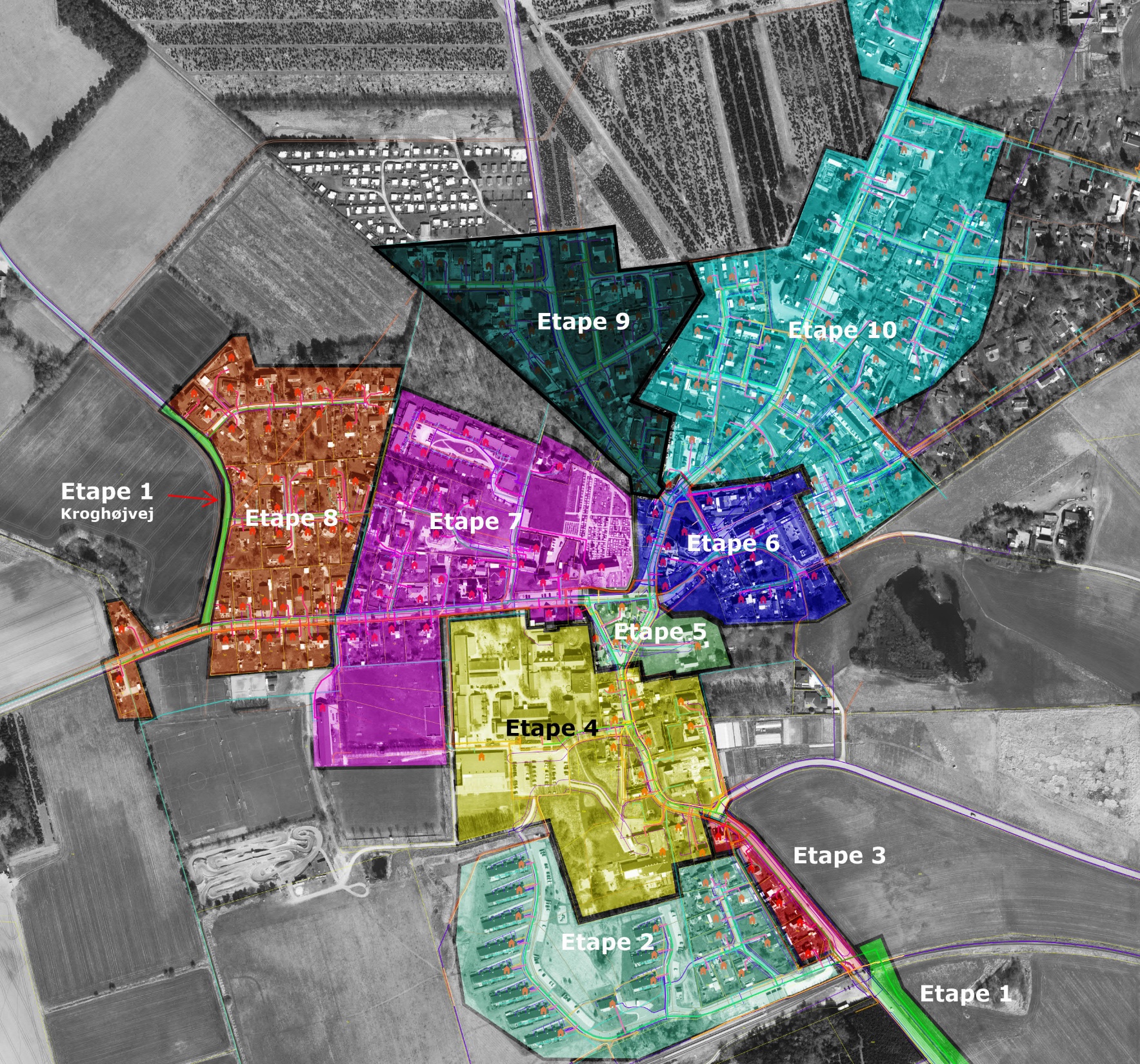 Anslået etapetidsplan:

Nummer		Forventet opstart
Etape 1: 	November 2023 (afsluttes maj 2024)
Etape 2: 	Juni 2024
Etape 3: 	Juni 2024
Etape 4: 	Juli 2024
Etape 5: 	August 2024
Etape 6: 	September 2024
Etape 7-10 	Afhænger af antal hensigtserklæringer.
Tilslutningsforløb
Praktisk tilslutning
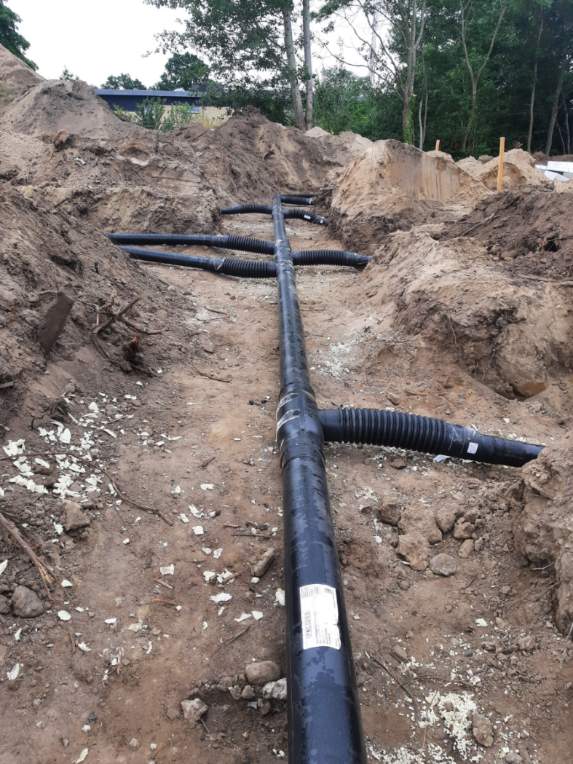 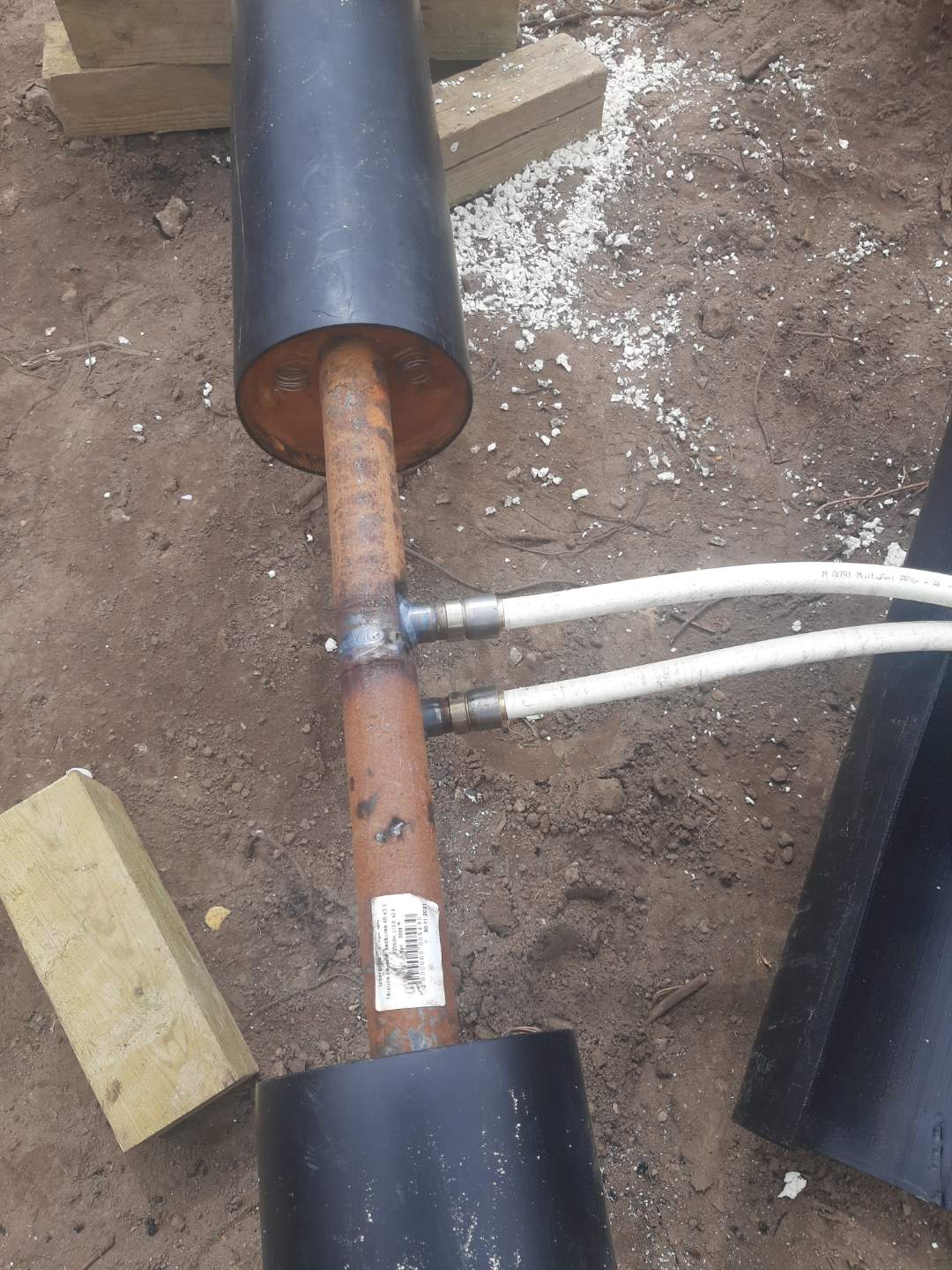 [Speaker Notes: Der bliver aftalt en tid med en medarbejder fra halsnæsforsyning 
Hvordan forgår det 
Aftaler placering af unit 
Derefter stikledningen placering 
Gravearbejde i have og retablering
Samlede tid med retablering vil være ca.2-10 dage 
Under etableringen fjernvarme nettet kan der værre mindre afbrydelser af fjernvarmen]
Praktisk tilslutning
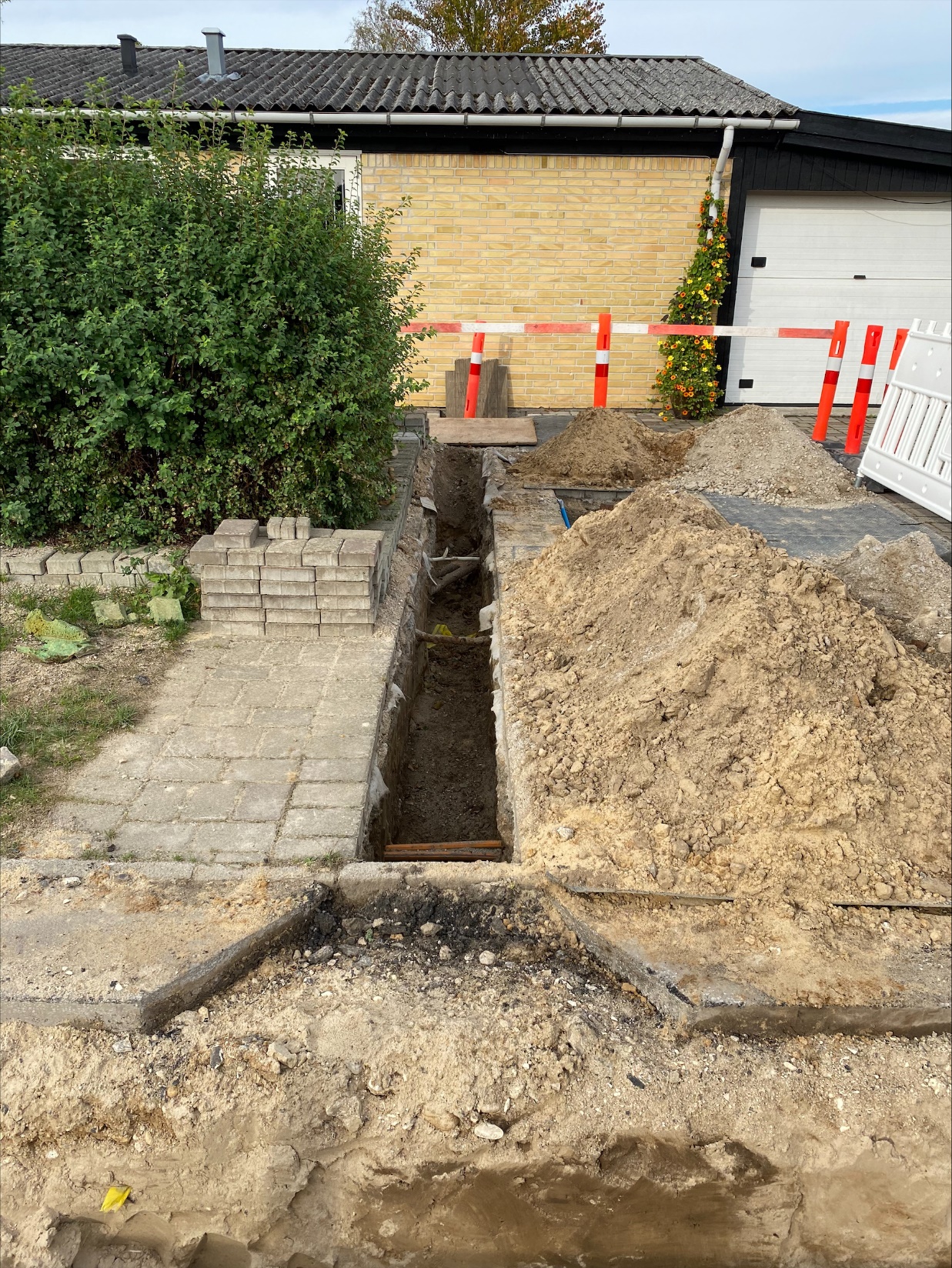 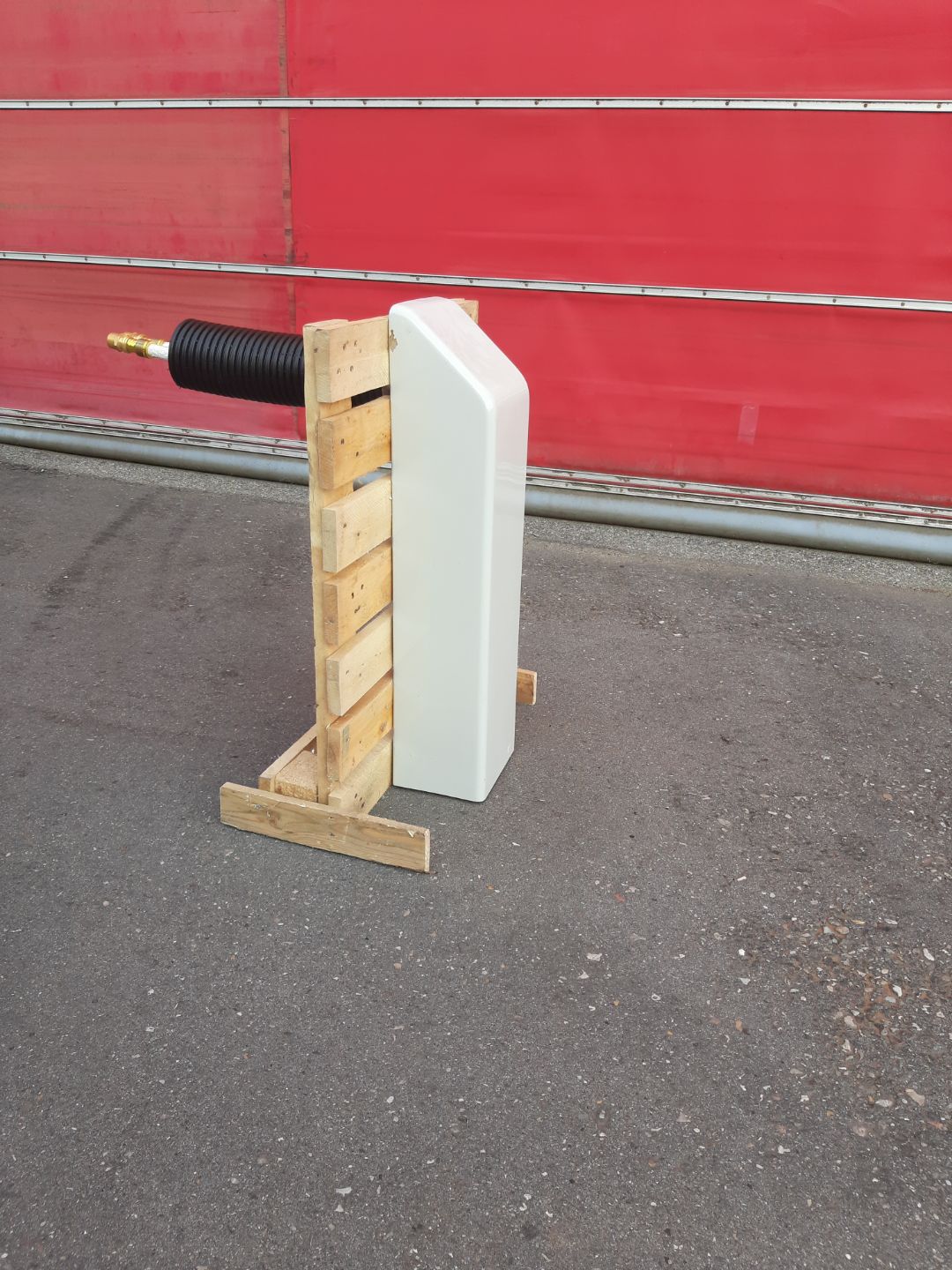 Praktisk tilslutning - Reetablering
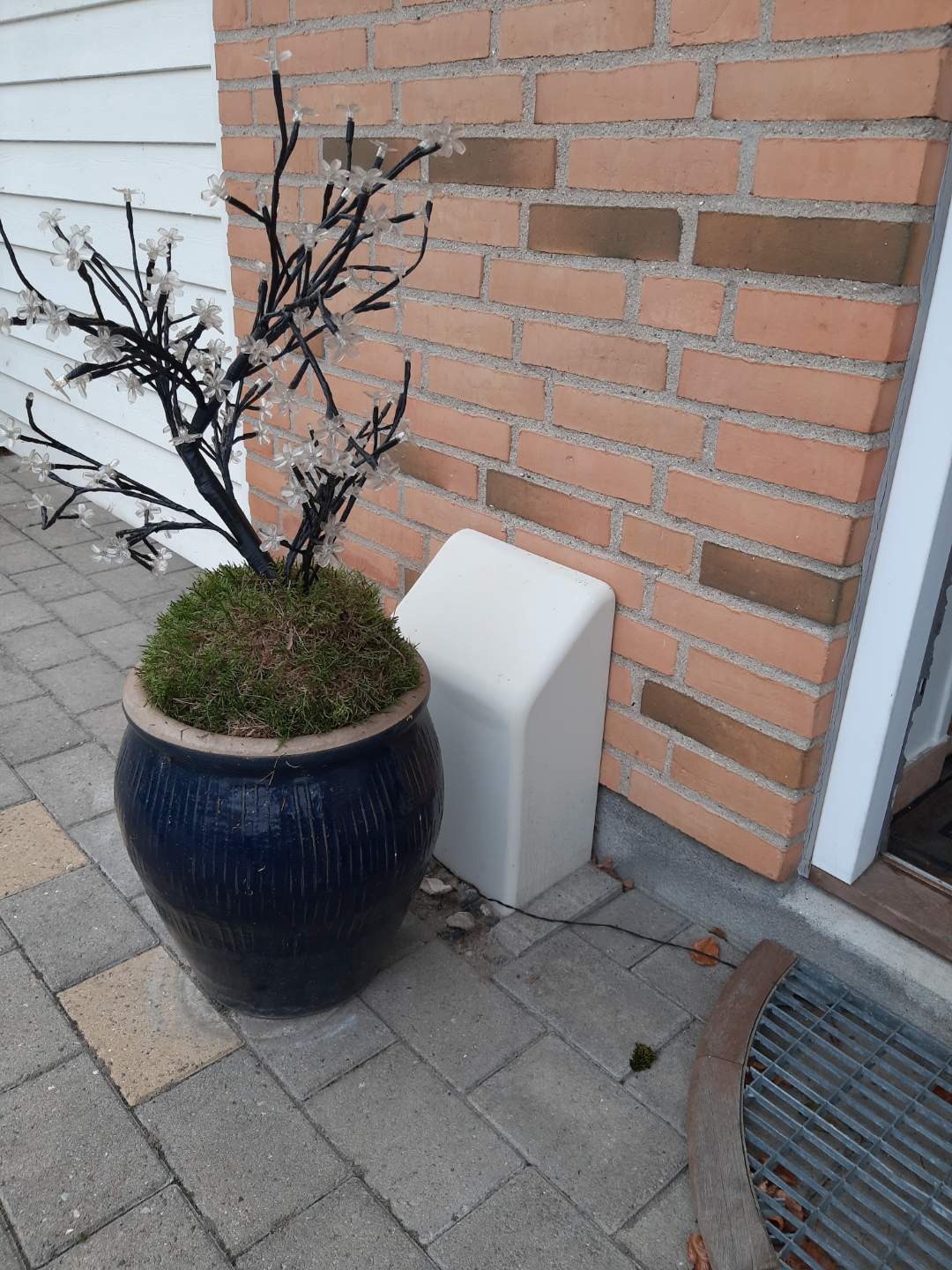 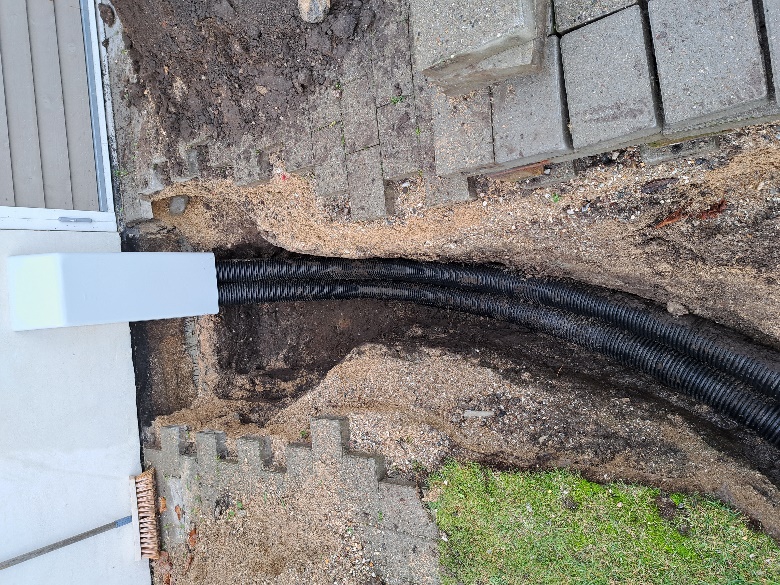 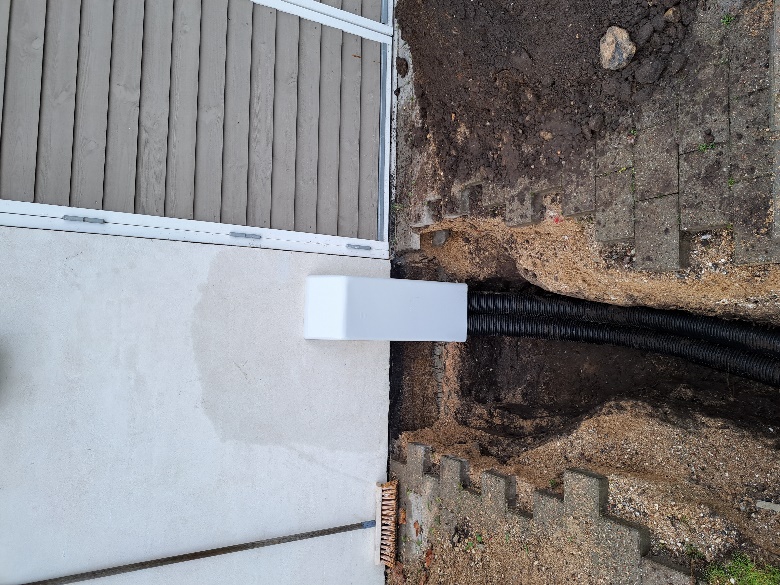 [Speaker Notes: Der bliver aftalt en tid med en medarbejder fra halsnæsforsyning 
Hvordan forgår det 
Aftaler placering af unit 
Derefter stikledningen placering 
Gravearbejde i have og retablering
Samlede tid med retablering vil være ca.2-10 dage 
Under etableringen fjernvarme nettet kan der værre mindre afbrydelser af fjernvarmen]
Unitordning
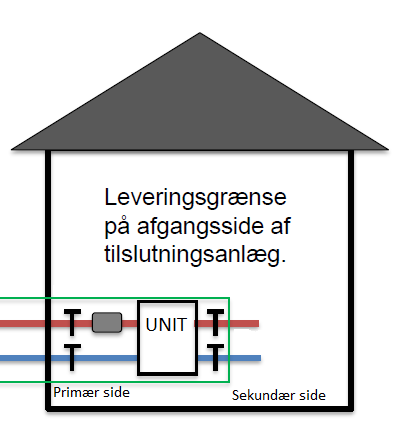 [Speaker Notes: Hvad er en unitordning?
Vi flytter leveringsgrænsen.
Hvad betyder det så?
Det betyder, at i stedet for at i skal ud og investerer i en ny fjernvarme unit, eller i skal huske at få bestilt service og vedligehold. Så kommer det til at være en del af en fast månedlig aftale, hvor det i 2023 kommer til at koste 225kr om måneden. Derfor ligges ansvaret for fjernvarme unitten over hos os. og vi vil sikre os at i til en hver tid har en serviceret og funktionsdygtig unit.
Hvis fjernvarmeunitten skulle gå i stykker, eller den har udtjent sin værnepligt. så kommer vi selvfølgelig og sætter en ny op.

Hvorfor har i valgt at skifte over til unitordningen?
Igennem vores brancheforening, men også andre fjernvarme selskaber har erfaringen og tilbagemeldingen fra kunderne været over alt forventning, og over 90% af alle kunderne vælger den løsning. Da der ikke skal tænkes over service eller vedligehold, men der skal ikke foretages en stor investering ved overgangen til fjernvarme.

Det leder mig så videre til næste punkt, fordi der er også en tilslutning af fjernvarme der skal laves, og for at fortsætte vores filosofi med ikke at have penge op af lommen, tilbyder vi også at tilslutningen kan afdrages over 5 år.

Så kan det måske være der er nogle enkelte af jer der tænker, det kun fordi vi skal tjene en masse penge, men så vil jeg igen lede jer tilbage til det Jacob sagde i starten, den her ordning er en ”Hvile i sig selv ordning”]
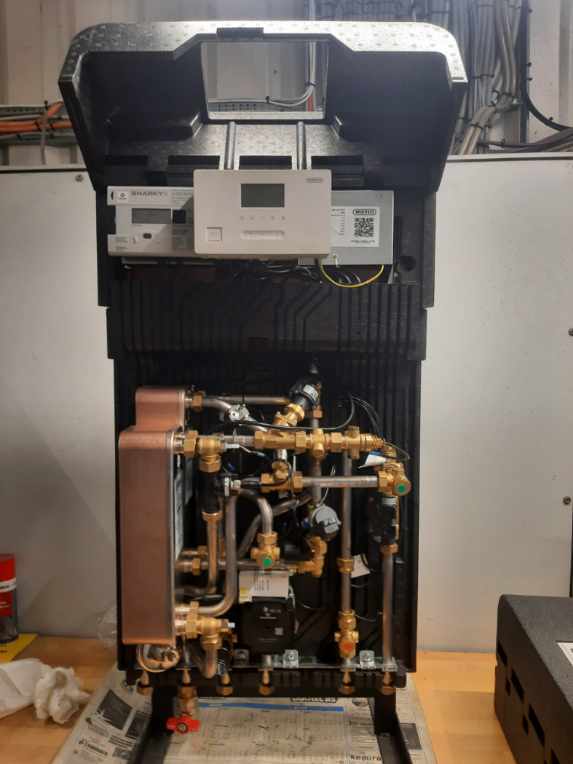 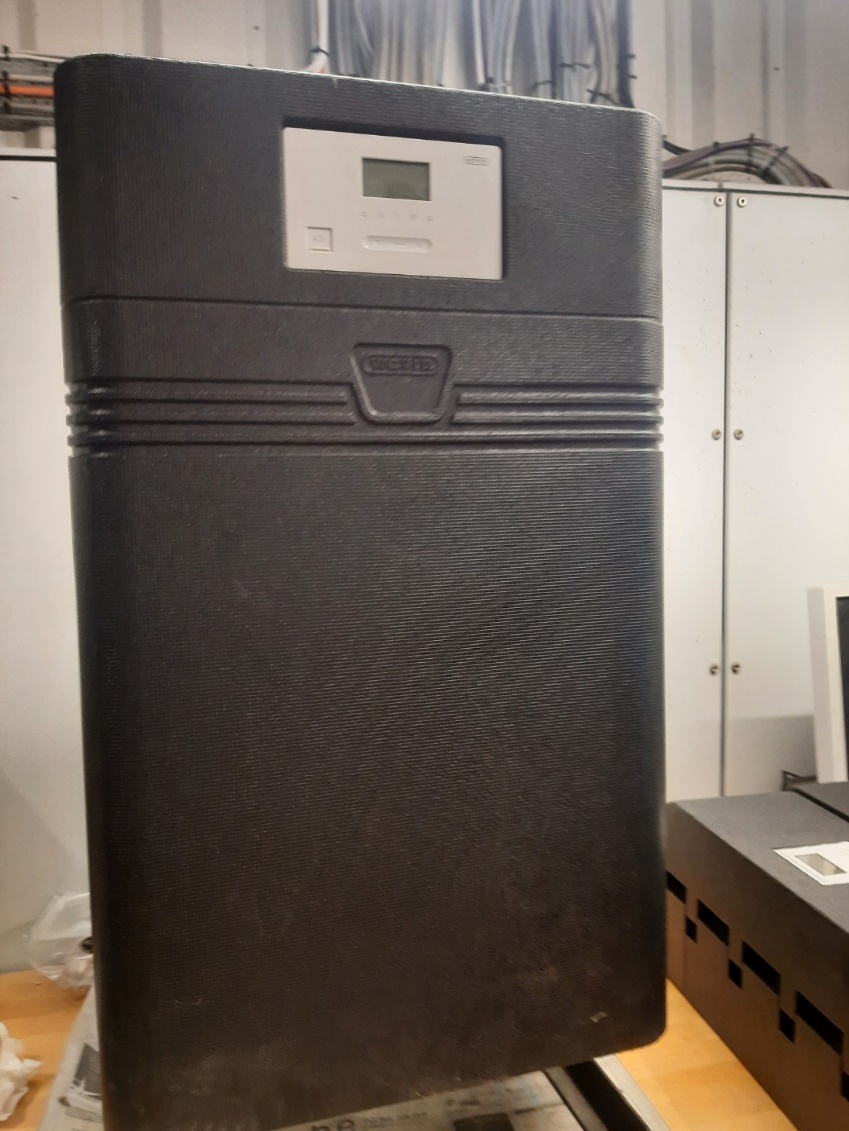 [Speaker Notes: Hvad er en unitordning?
Vi flytter leveringsgrænsen.
Hvad betyder det så?
Det betyder, at i stedet for at i skal ud og investerer i en ny fjernvarme unit, eller i skal huske at få bestilt service og vedligehold. Så kommer det til at være en del af en fast månedlig aftale, hvor det i 2023 kommer til at koste 225kr om måneden. Derfor ligges ansvaret for fjernvarme unitten over hos os. og vi vil sikre os at i til en hver tid har en serviceret og funktionsdygtig unit.
Hvis fjernvarmeunitten skulle gå i stykker, eller den har udtjent sin værnepligt. så kommer vi selvfølgelig og sætter en ny op.

Hvorfor har i valgt at skifte over til unitordningen?
Igennem vores brancheforening, men også andre fjernvarme selskaber har erfaringen og tilbagemeldingen fra kunderne været over alt forventning, og over 90% af alle kunderne vælger den løsning. Da der ikke skal tænkes over service eller vedligehold, men der skal ikke foretages en stor investering ved overgangen til fjernvarme.

Det leder mig så videre til næste punkt, fordi der er også en tilslutning af fjernvarme der skal laves, og for at fortsætte vores filosofi med ikke at have penge op af lommen, tilbyder vi også at tilslutningen kan afdrages over 5 år.

Så kan det måske være der er nogle enkelte af jer der tænker, det kun fordi vi skal tjene en masse penge, men så vil jeg igen lede jer tilbage til det Jacob sagde i starten, den her ordning er en ”Hvile i sig selv ordning”]
Hvad skal du selv gøre?
Inden du får fjernvarme

Tilmelde dig på vores hjemmeside hnf.dk

Efter du har fået fjernvarme

Hvis tanken er 1.200 l og over eller nedgravet skal boligejer selv fjerne/sløjfe olietanken

Ændre i BBR
Spørgsmål?